1st Quarter performance report
Provincial Treasury
R Julie
Cape Town
Financial performance
Vote 3 – Provincial Treasury:  Expenditure as at 30 June 2018
SCOF PROVINCIAL TREASURY 1st QPR 2018/19
3
Programme 1 – Administration: Expenditure as at 30 June 2018
SCOF PROVINCIAL TREASURY 1st QPR 2018/19
4
Programme 2 - Sustainable Resource Management: Expenditure as at 30 June 2018
SCOF PROVINCIAL TREASURY 1st QPR 2018/19
5
Programme 3 - Asset Management: Expenditure as at 30 June 2018
SCOF PROVINCIAL TREASURY 1st QPR 2018/19
6
Programme 4 - Financial Governance: Expenditure as at 30 June 2018
SCOF PROVINCIAL TREASURY 1st QPR 2018/19
7
Non-Financial performance
OVERVIEW
The Department submitted their 1st Quarter report complying with the DPME submission date. 

 Forty two(42) 1st quarter targets were planned, of which  thirty eight (38) targets were achieved. 

 Overall achievement of ninety per cent (90%) for the 1st   quarter.  

 Two (2) target or (5%) of targets were partially achieved 
 
Two (2) target or (5%) of targets were not achieved
SCOF PROVINCIAL TREASURY 1st QPR 2018/19
9
SUMMARY OF THE 1st QUARTER PERFORMANCE 2018/19
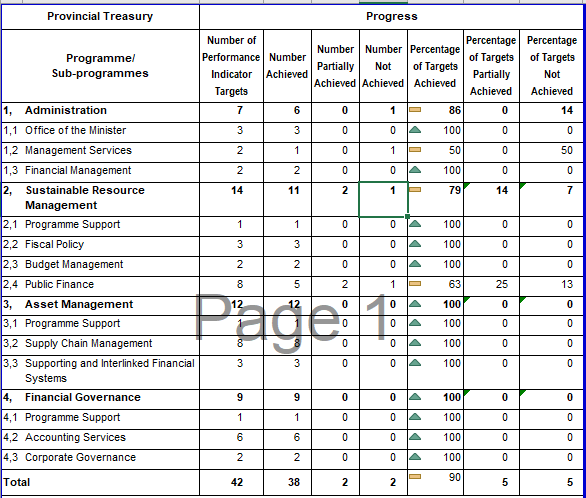 Key: Between 0 – 49 % delivery = Red; 50% – 79% delivery = Yellow; 80-100 % delivery = Green
SCOF PROVINCIAL TREASURY 1st QPR 2018/19
10
PROGRAMME 1 PERFORMANCE  -  ADMINISTRATION
ACHIEVEMENTS
Administration achieved six (6) of the seven (7) 1st quarter planned targets
PARTIAL ACHIEVEMENTS
Administration achieved 6 of the 7    1st  quarter planned targets
None
NON ACHIEVEMENTS
None
One (1) (Details on slide 16)
BUDGET EXPENDITURE
 20% of the budget was spent for the period 01 April – June 2018
SCOF PROVINCIAL TREASURY 1st QPR 2018/19
11
PROGRAMME 2 PERFORMANCE - SUSTAINABLE RESOURCE MANAGENT
ACHIEVEMENTS
Sustainable Resource Management achieved eleven (11)  of the fourteen (14) 
1st quarter planned targets
PARTIAL ACHIEVEMENTS
Administration achieved 6 of the 7    1st  quarter planned targets
Two (2) (Details on slide 23 – 24)
NON ACHIEVEMENTS
None
One (1) (Details on slide 25)
BUDGET EXPENDITURE
     11% of the budget was spent for the period 01 April – June 2018
SCOF PROVINCIAL TREASURY 1st QPR 2018/19
12
PROGRAMME 3 PERFORMANCE – Asset Management
ACHIEVEMENTS
Asset Management achieved twelve (12) of the twelve (12) 1st quarter planned 
targets
PARTIAL ACHIEVEMENTS
Administration achieved 6 of the 7    1st  quarter planned targets
None
NON ACHIEVEMENTS
None
None
BUDGET EXPENDITURE
     17% of the budget was spent for the period 01 April – June 2018
SCOF PROVINCIAL TREASURY 1st QPR 2018/19
13
PROGRAMME 4 PERFORMANCE -   FINANCIAL GOVERNANCE
ACHIEVEMENTS
Financial Governance  achieved nine (9) of the nine (9) 1st quarter 
planned targets
PARTIAL ACHIEVEMENTS
Administration achieved 6 of the 7    1st  quarter planned targets
None
NON ACHIEVEMENTS
None
None
BUDGET EXPENDITURE
     19% of the budget was spent for the period 01 April – June 2018
SCOF PROVINCIAL TREASURY 1st QPR 2018/19
14
SUMMARY OF THE 1st QUARTER PERFORMANCE 2018/19
SCOF PROVINCIAL TREASURY 1st QPR 2018/19
15
SUMMARY OF THE 1st QUARTER PERFORMANCE 2018/19
SCOF PROVINCIAL TREASURY 1st QPR 2018/19
16
SUMMARY OF THE 1st QUARTER PERFORMANCE 2018/19
SCOF PROVINCIAL TREASURY 1st QPR 2018/19
17
SUMMARY OF THE 1st QUARTER PERFORMANCE 2018/19
SCOF PROVINCIAL TREASURY 1st QPR 2018/19
18
SUMMARY OF THE 1st QUARTER PERFORMANCE 2018/19
SCOF PROVINCIAL TREASURY 1st QPR 2018/19
19
SUMMARY OF THE 1st QUARTER PERFORMANCE 2018/19
SCOF PROVINCIAL TREASURY 1st QPR 2018/19
20
SUMMARY OF THE 1st QUARTER PERFORMANCE 2018/19
SCOF PROVINCIAL TREASURY 1st QPR 2018/19
21
SUMMARY OF THE 1st QUARTER PERFORMANCE 2018/19
SCOF PROVINCIAL TREASURY 1st QPR 2018/19
22
SUMMARY OF THE 1st QUARTER PERFORMANCE 2018/19
SCOF PROVINCIAL TREASURY 1st QPR 2018/19
23
SUMMARY OF THE 1st QUARTER PERFORMANCE 2018/19
SCOF PROVINCIAL TREASURY 1st QPR 2018/19
24
SUMMARY OF THE 1st QUARTER PERFORMANCE 2018/19
SCOF PROVINCIAL TREASURY 1st QPR 2018/19
25
SUMMARY OF THE 1st QUARTER PERFORMANCE 2018/19
SCOF PROVINCIAL TREASURY 1st QPR 2018/19
26
SUMMARY OF THE 1st QUARTER PERFORMANCE 2018/19
SCOF PROVINCIAL TREASURY 1st QPR 2018/19
27
SUMMARY OF THE 1st QUARTER PERFORMANCE 2018/19
SCOF PROVINCIAL TREASURY 1st QPR 2018/19
28
SUMMARY OF THE 1st QUARTER PERFORMANCE 2018/19
SCOF PROVINCIAL TREASURY 1st QPR 2018/19
29
SUMMARY OF THE 1st QUARTER PERFORMANCE 2018/19
SCOF PROVINCIAL TREASURY 1st QPR 2018/19
30
SUMMARY OF THE 1st QUARTER PERFORMANCE 2018/19
SCOF PROVINCIAL TREASURY 1st QPR 2018/19
31
SUMMARY OF THE 1st QUARTER PERFORMANCE 2018/19
SCOF PROVINCIAL TREASURY 1st QPR 2018/19
32
SUMMARY OF THE 1st QUARTER PERFORMANCE 2018/19
SCOF PROVINCIAL TREASURY 1st QPR 2018/19
33
SUMMARY OF THE 1st QUARTER PERFORMANCE 2018/19
SCOF PROVINCIAL TREASURY 1st QPR 2018/19
34
SUMMARY OF THE 1st QUARTER PERFORMANCE 2018/19
SCOF PROVINCIAL TREASURY 1st QPR 2018/19
35
SUMMARY OF THE 1st QUARTER PERFORMANCE 2018/19
SCOF PROVINCIAL TREASURY 1st QPR 2018/19
36
SUMMARY OF THE 1st QUARTER PERFORMANCE 2018/19
SCOF PROVINCIAL TREASURY 1st QPR 2018/19
37
Risk for non-achievement of targets
None as at end 1st quarter
SCOF PROVINCIAL TREASURY 3rd QPR 2017/18
38